FOD VOLKSGEZONDHEID, VEILIGHEID VAN DE VOEDSELKETEN EN LEEFMILIEU
DG Gezondheidszorg
COVID SURGE CAPACITY HOSPITALS
& SURVEILLANCE 

BC COVID 28/06/2021
Marcel Van der Auwera 
Diensthoofd Dringende Hulpverlening
Mortality  …. Is not only numbers.
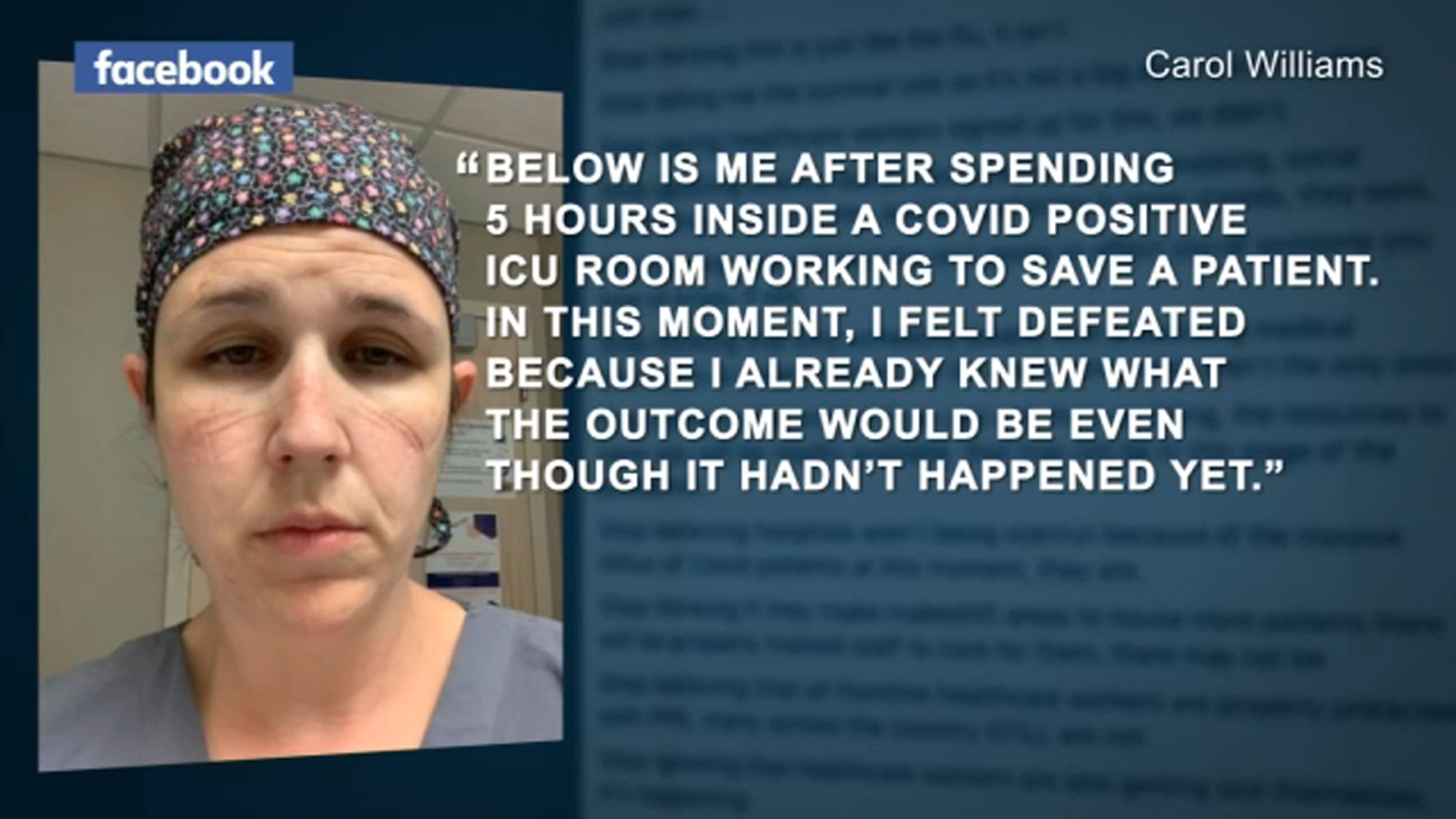 GENERALITE / ALGEMEENHEDEN15/03/2020 -> 15/06/2021
SURGE
SURVEILLANCE
KB 30/04/2020
7/7
78 183 NEW HOSP
25/03/2021 -> 3 219 NEW ICU

14 455 
2w Admin/Discharge
56 112 NEW HOSP
  7 249 NEW ICU

10 190 
CONFIRMED CASES
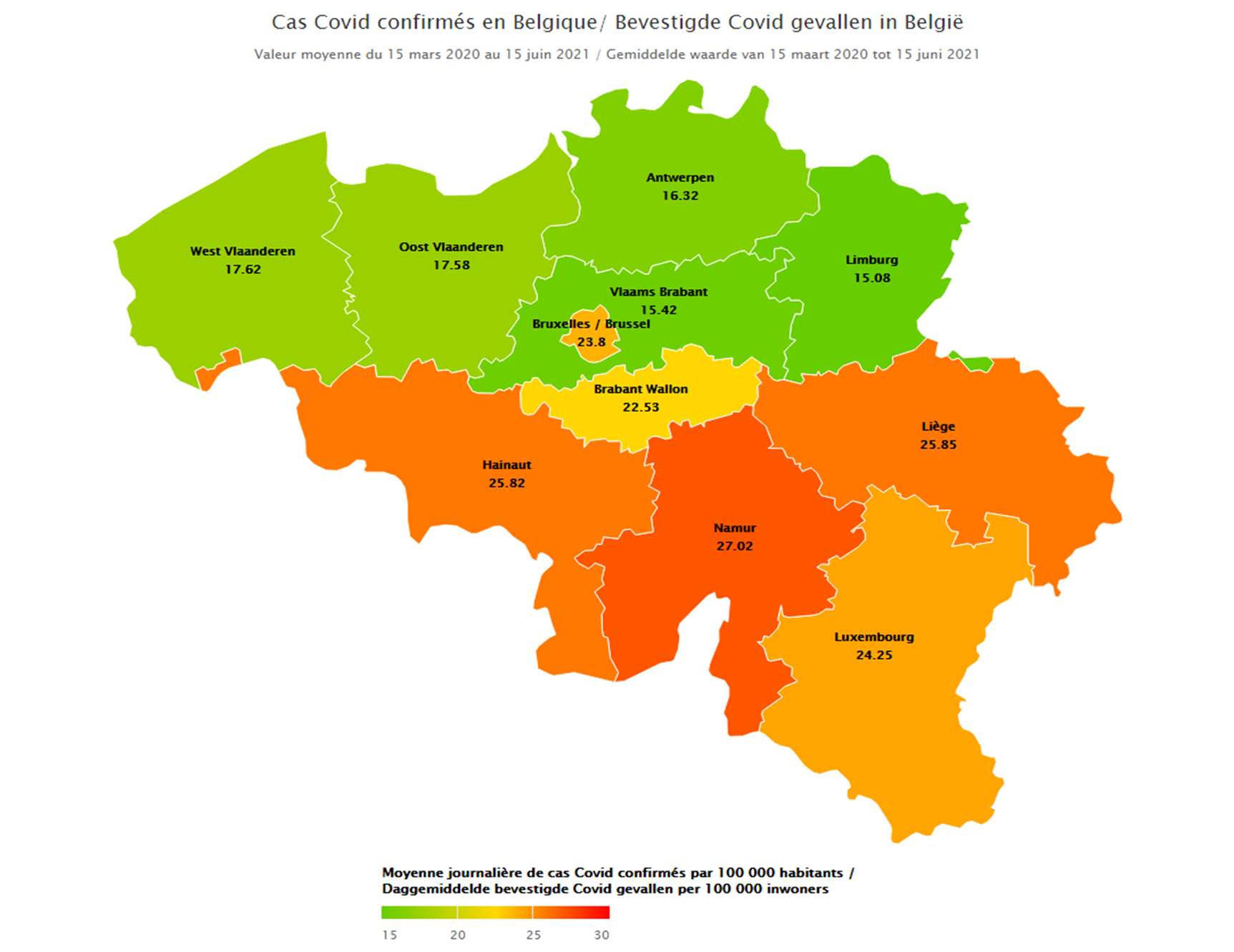 HOSP & ICU
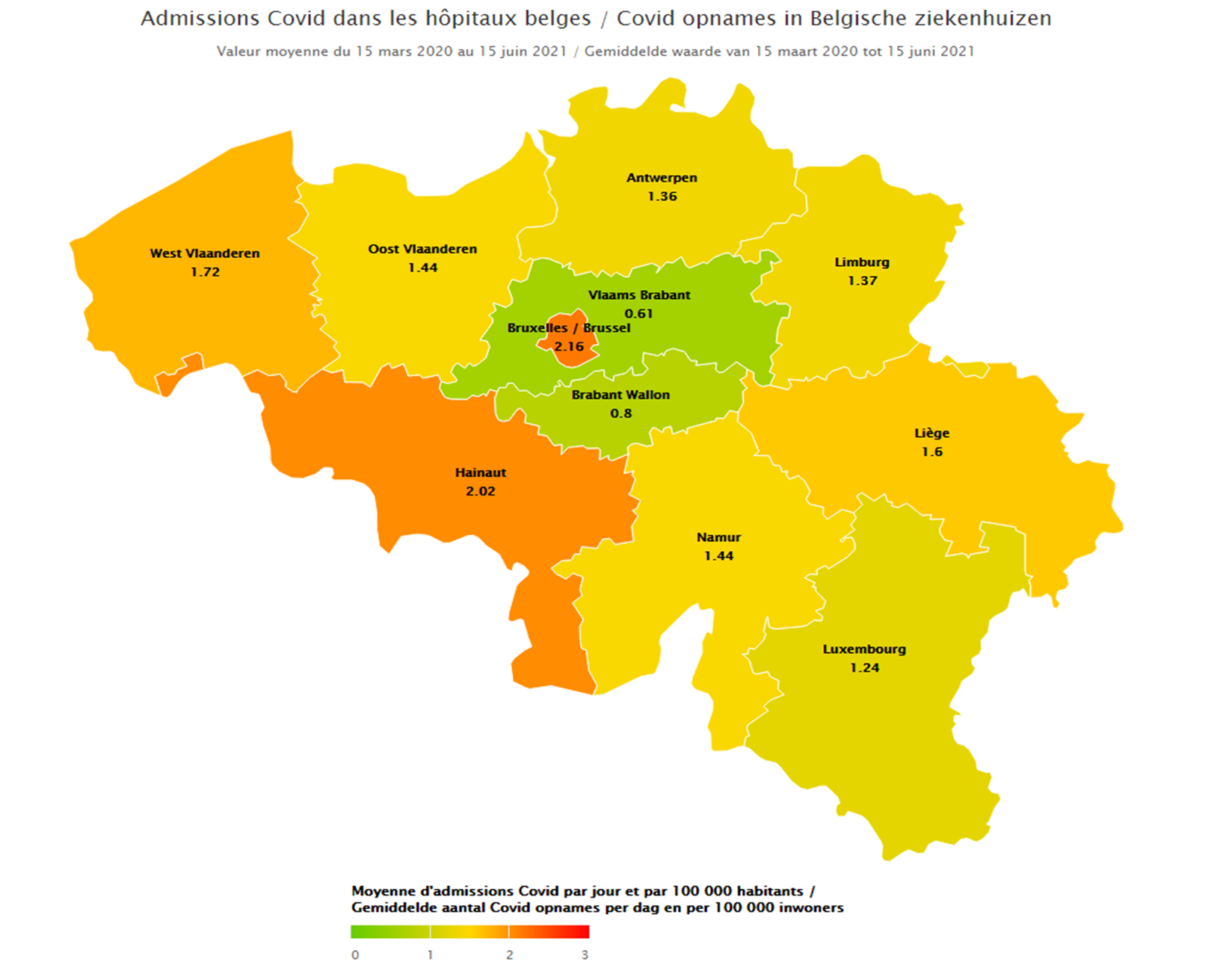 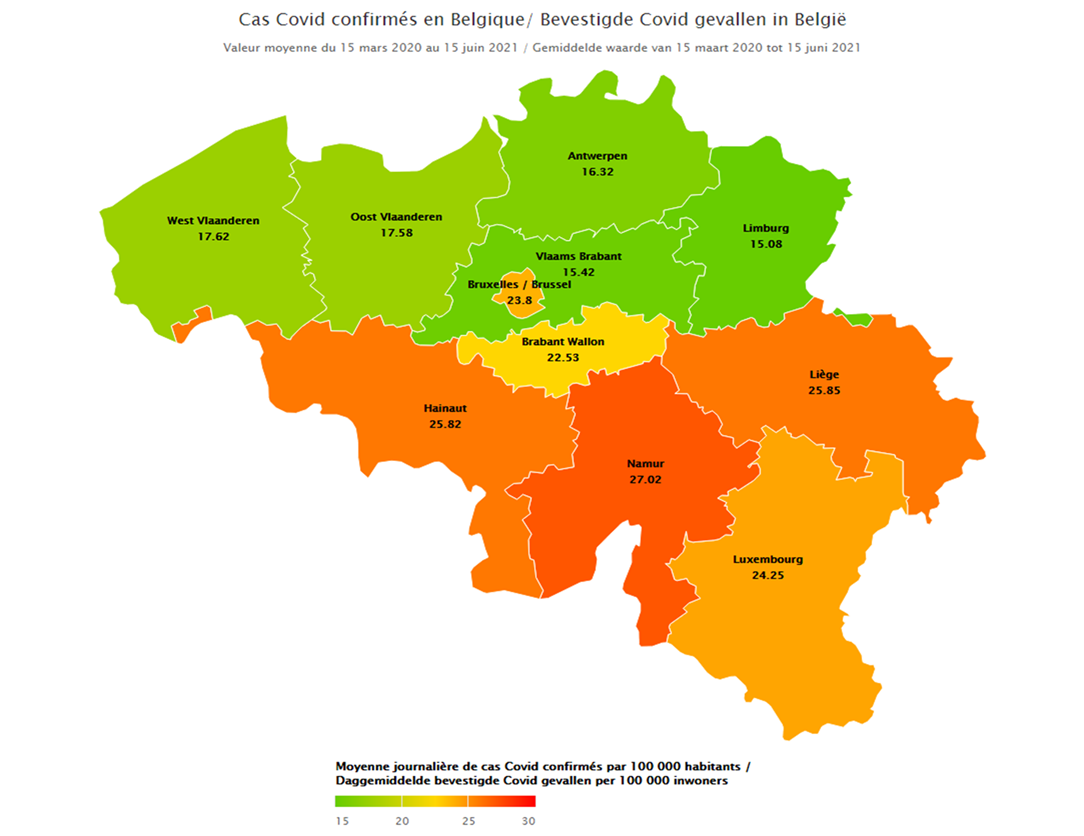 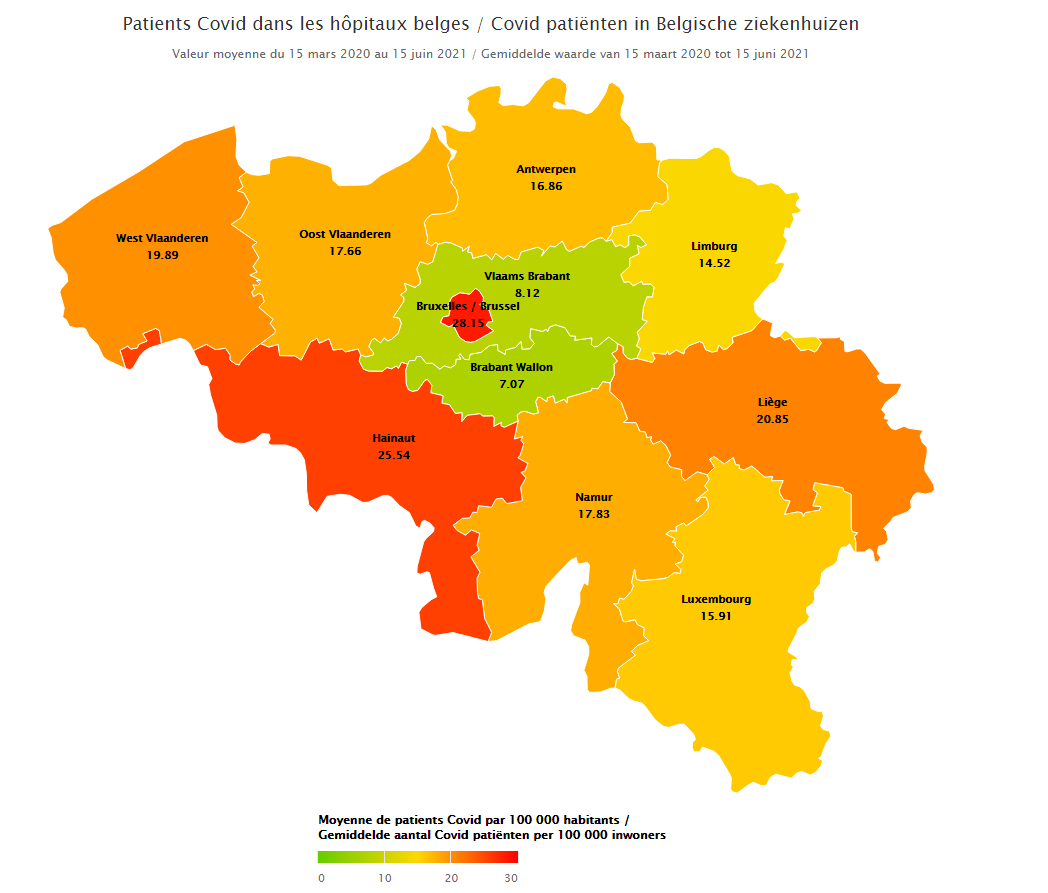 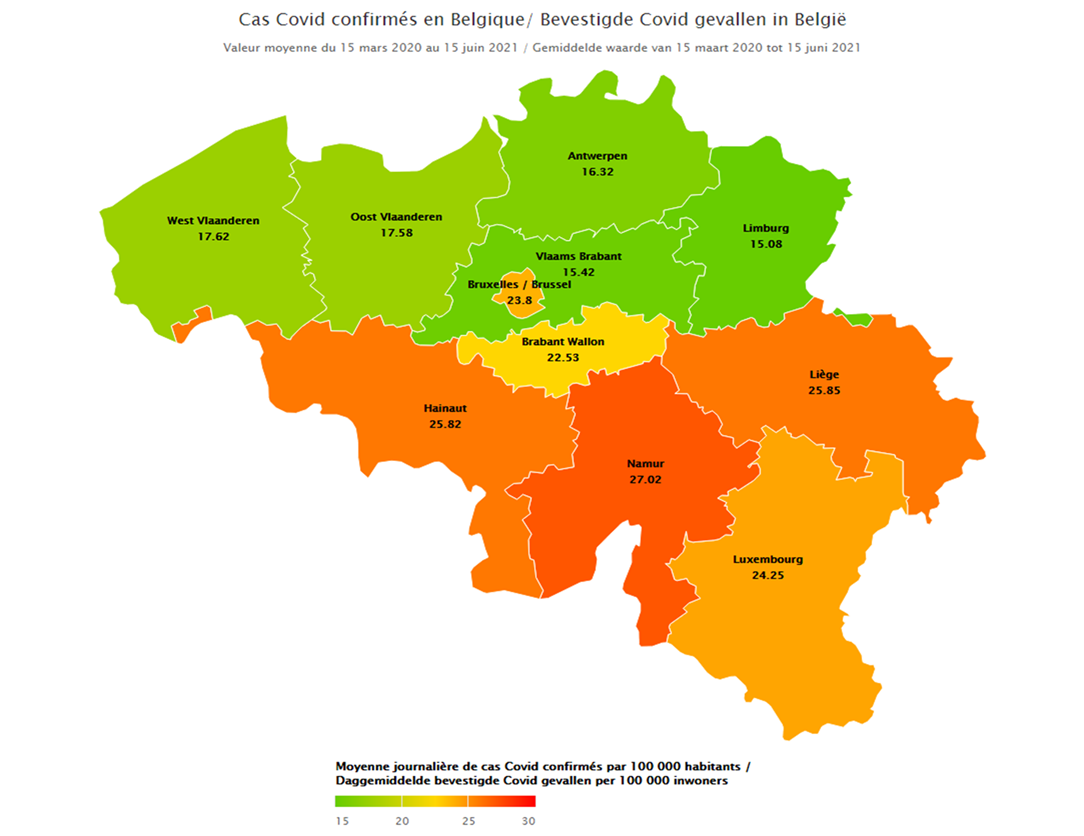 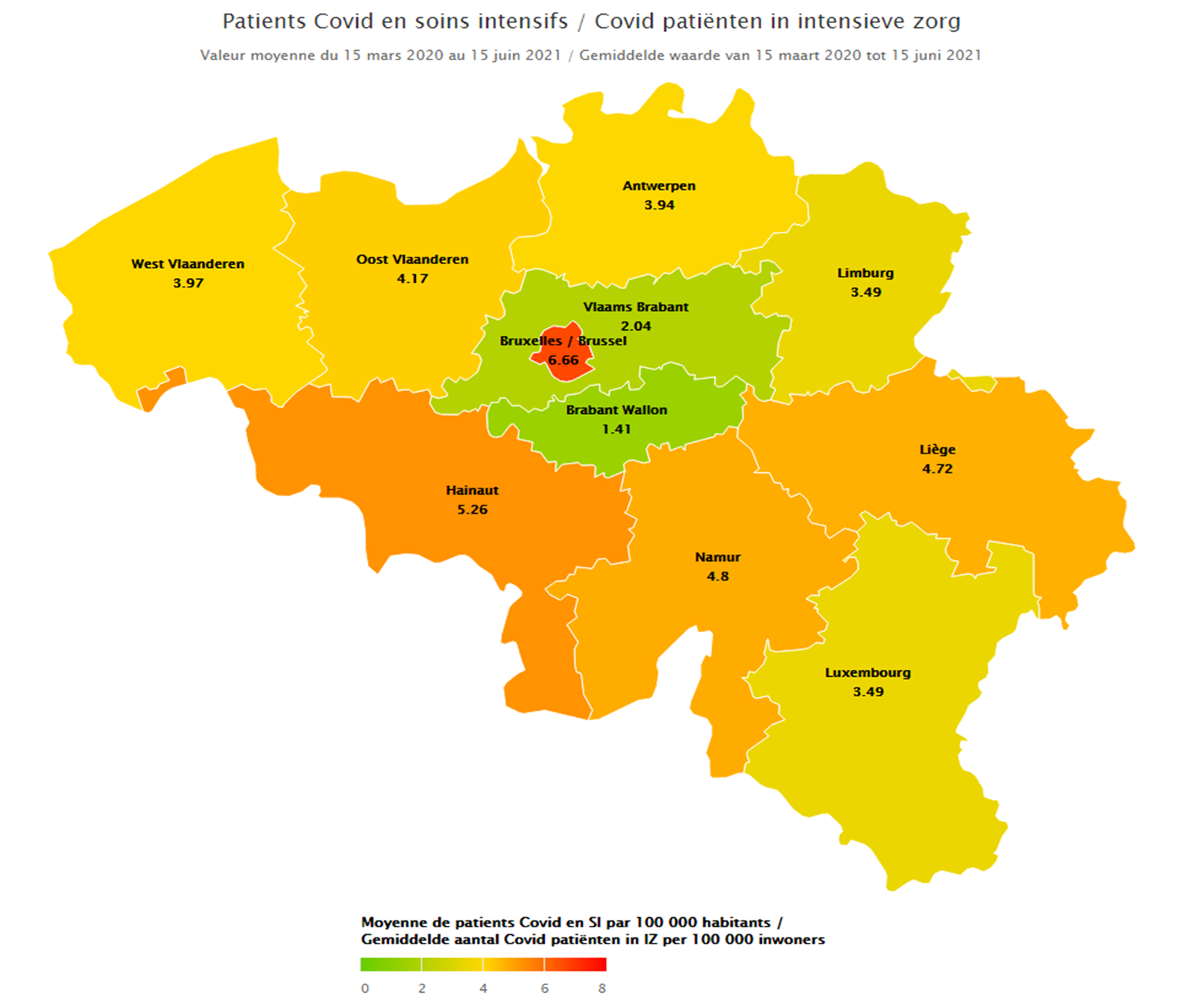 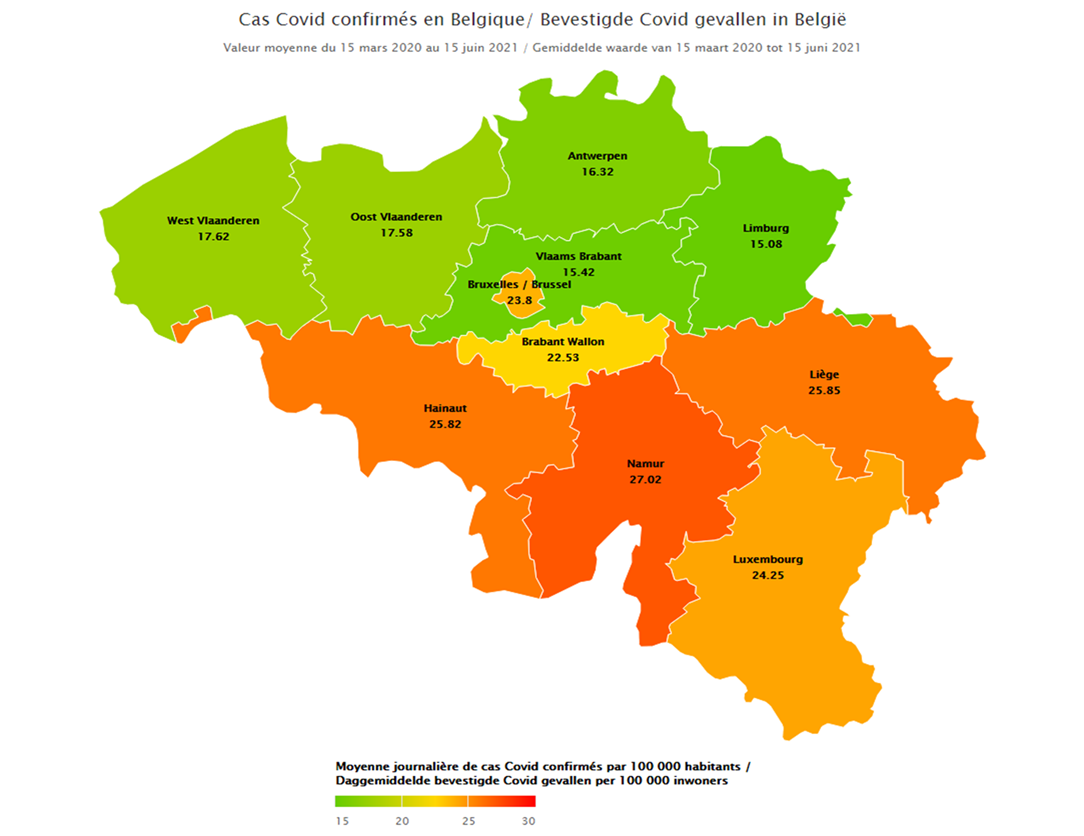 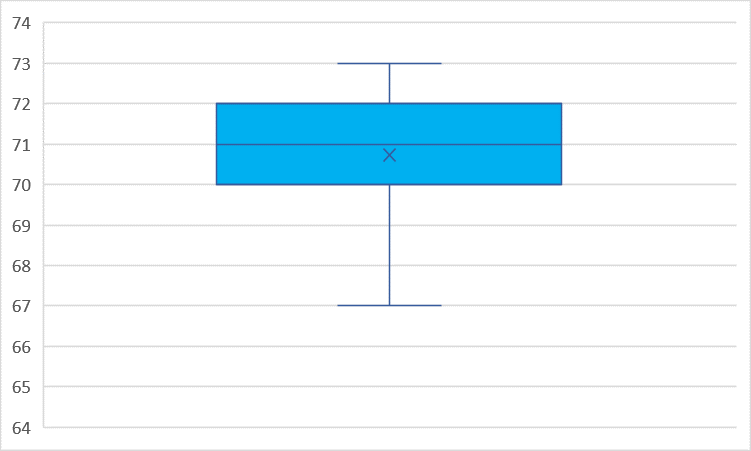 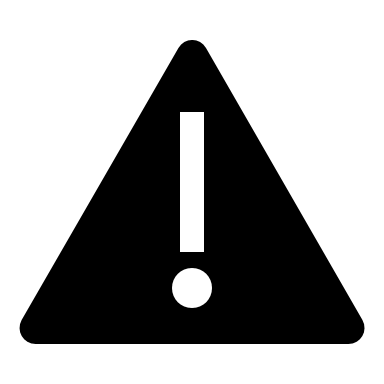 SURVEILLANCE
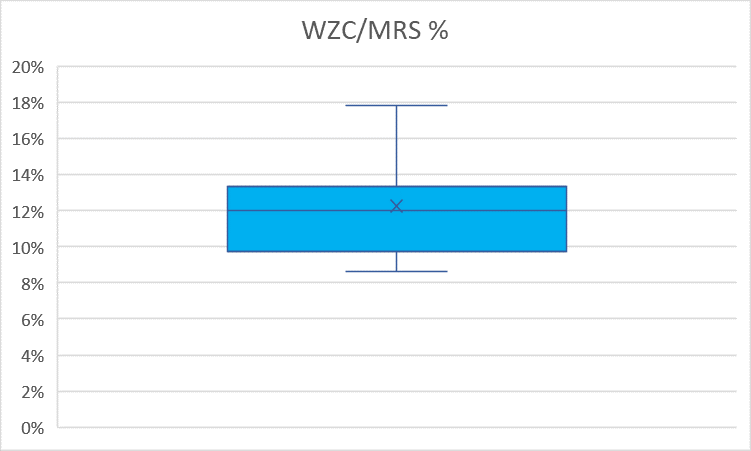 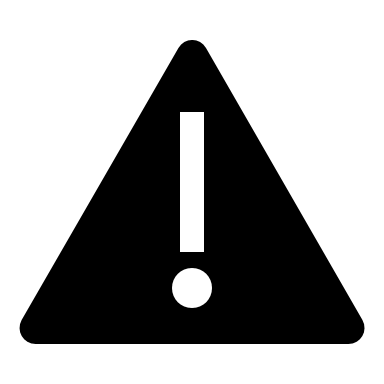 SURVEILLANCE
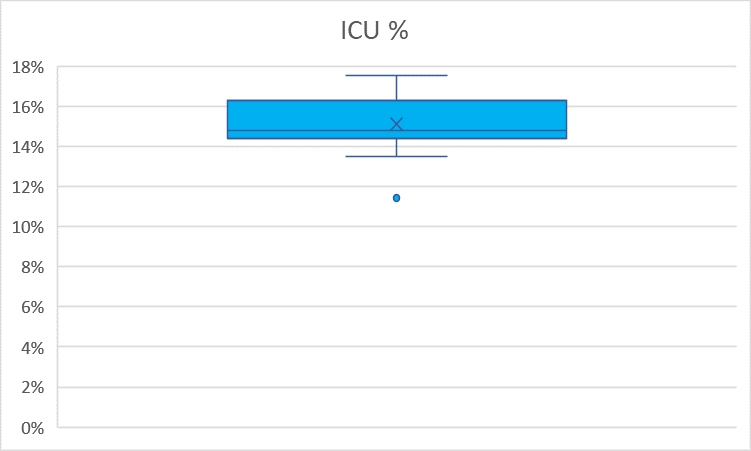 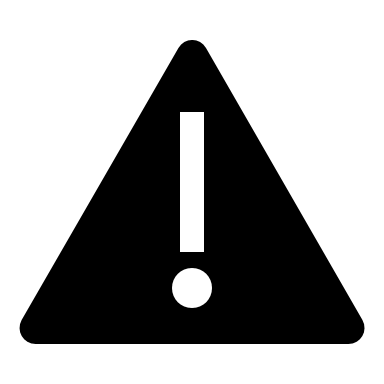 SURVEILLANCE
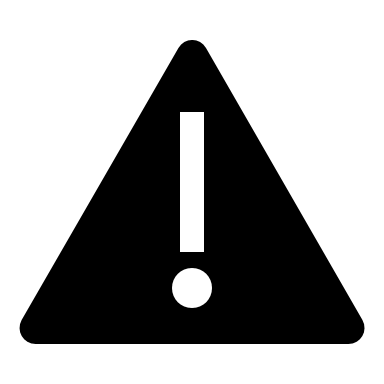 SURVEILLANCE
MORTALITY
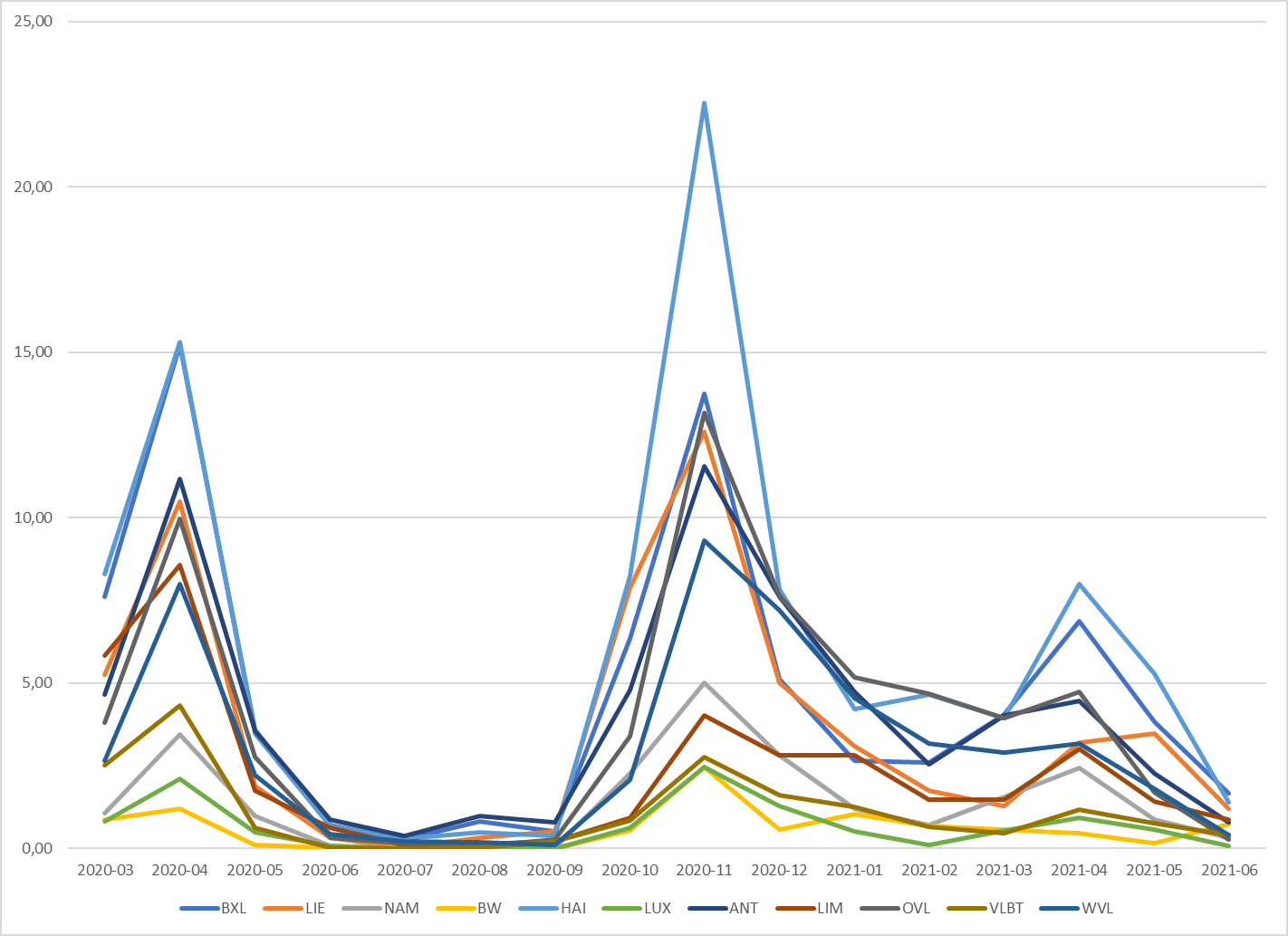 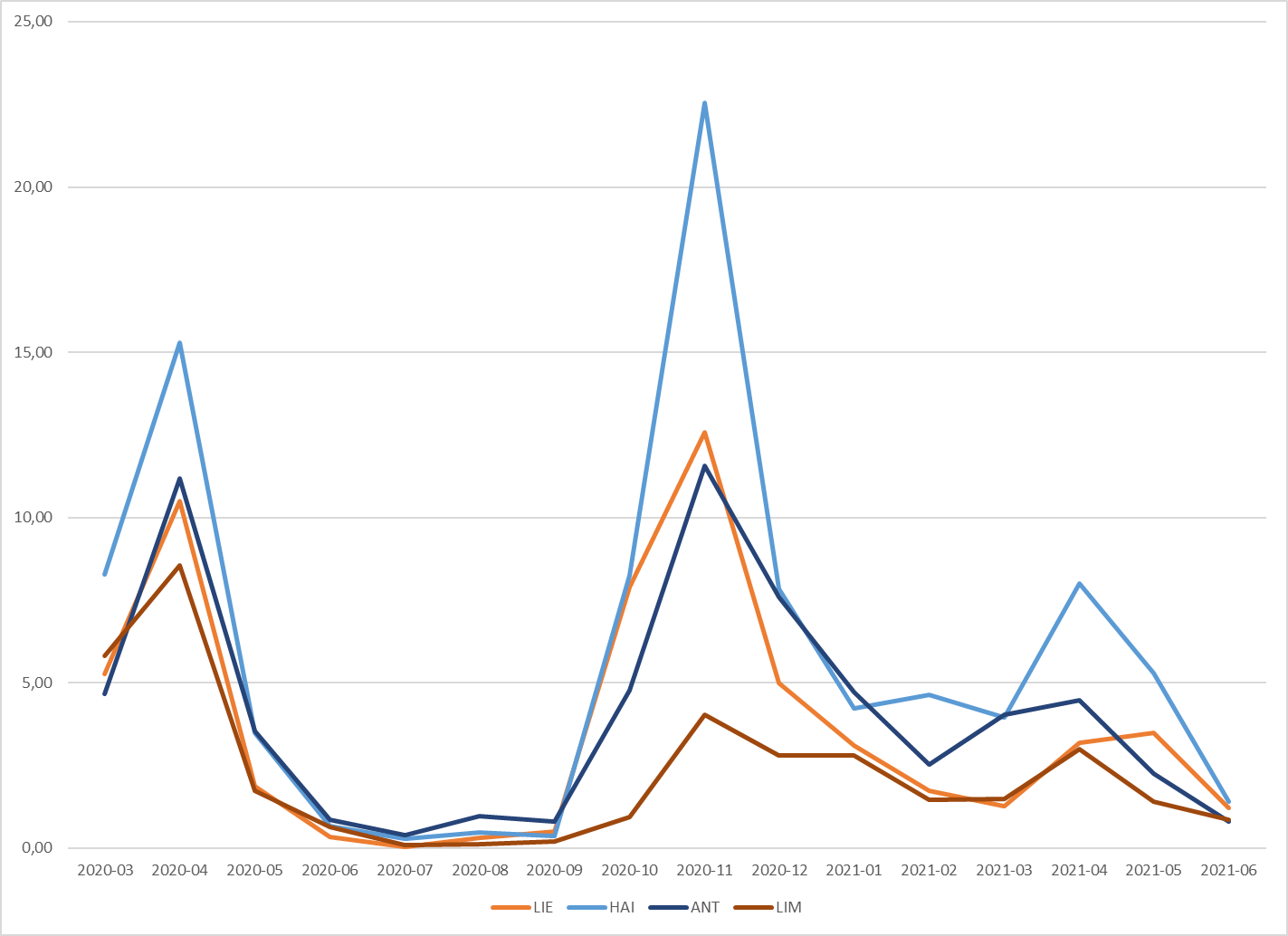 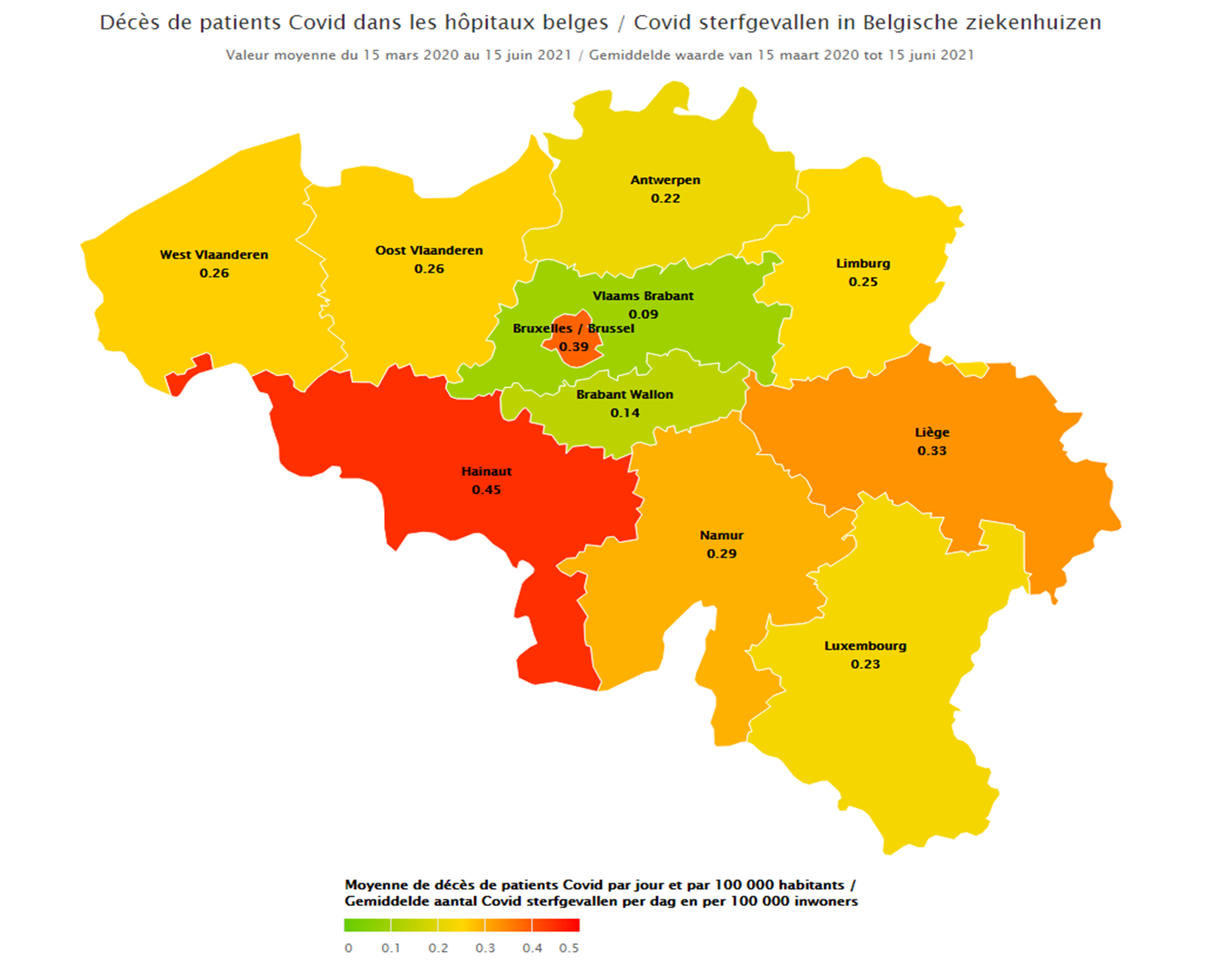 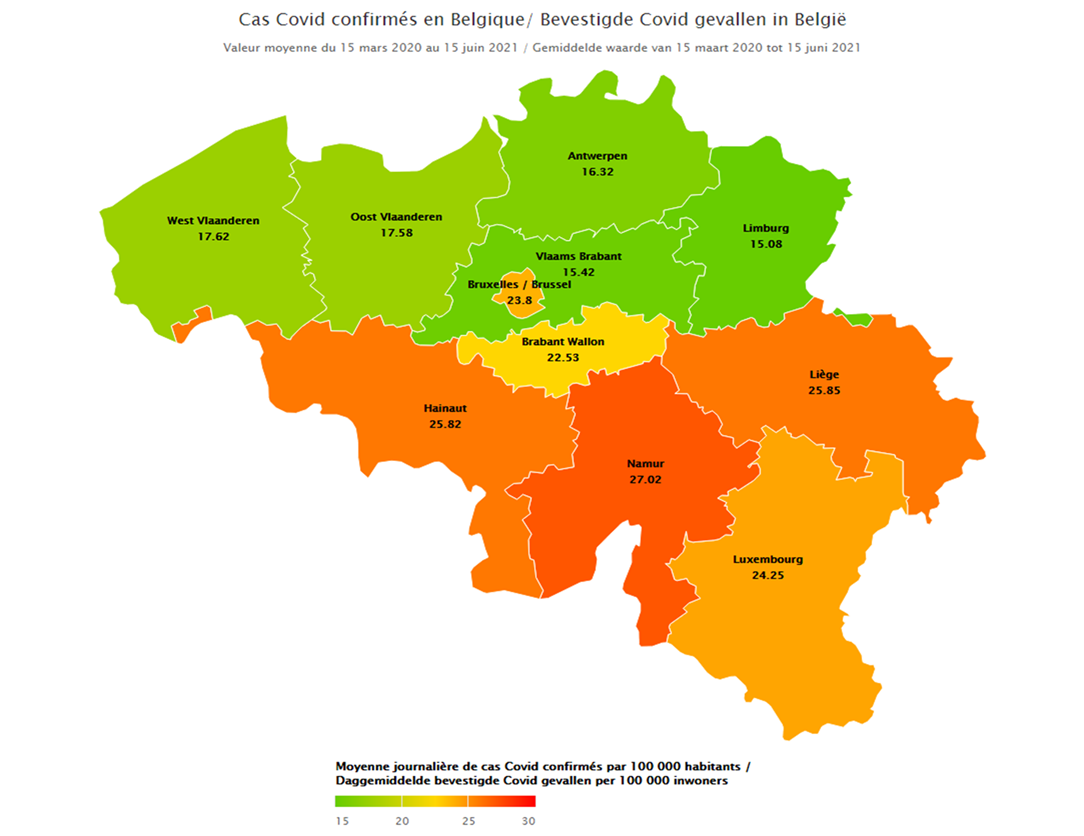 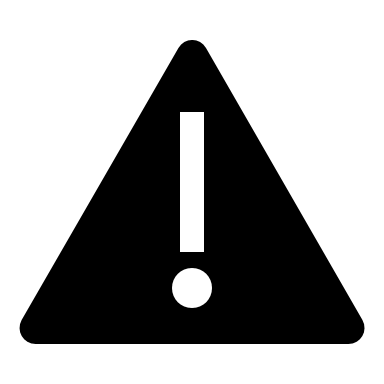 SURVEILLANCE
>30% 
BIG <> SMALL : 1560 <> 151 HOSP
Overcrowded <> transferts
HAI – NAM – OVL – LIE

<5%
FALSE
Cohorting
Reva

Geo 
15,6% <> 16,7%
9,4 % <> 14,2%
18,5% <> 31,2%
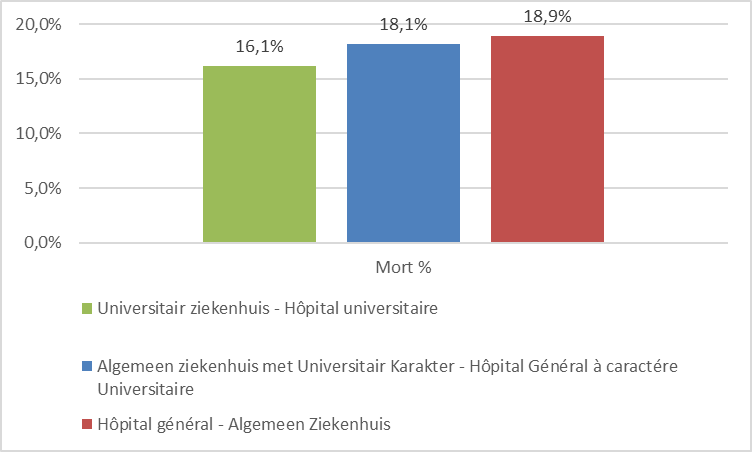